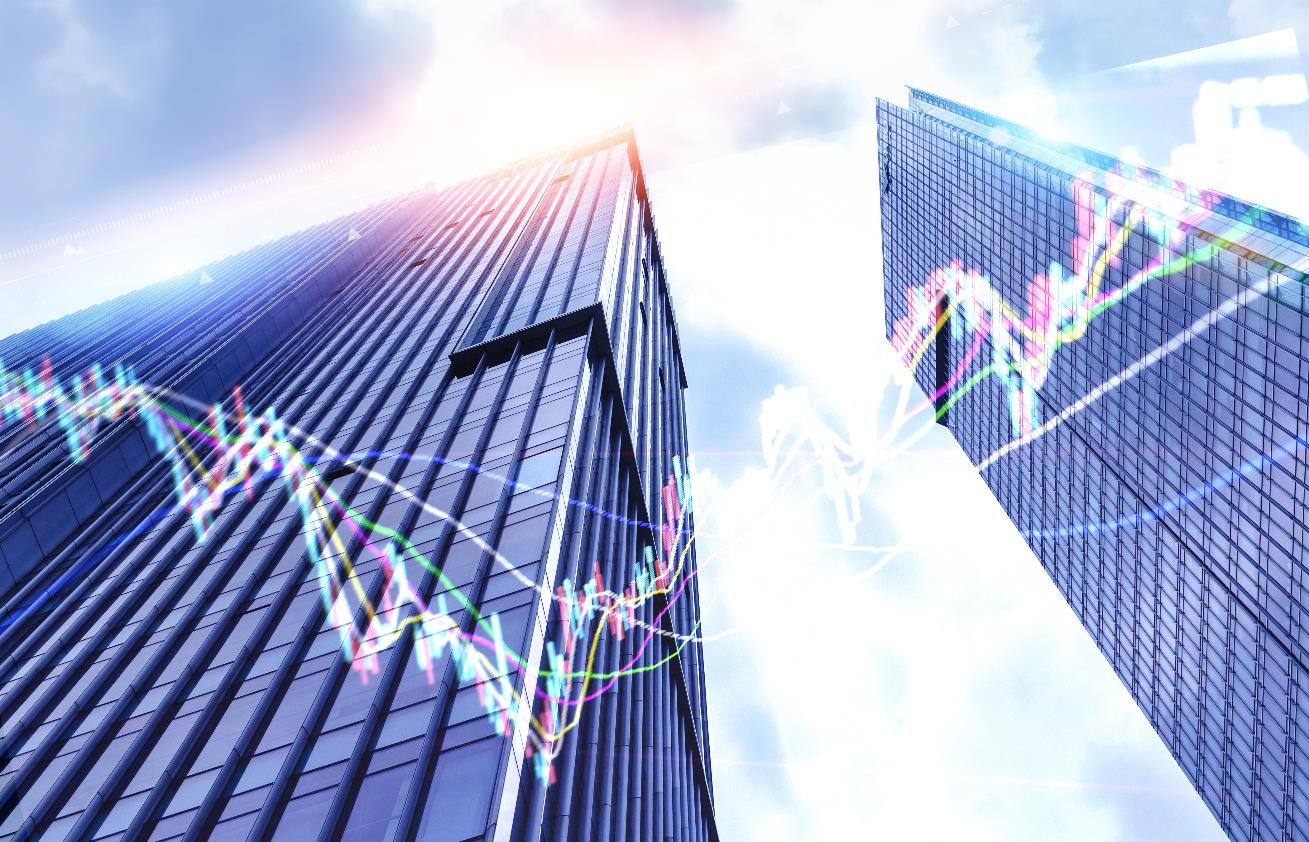 بحث بعنوان: المنظمات الذكية
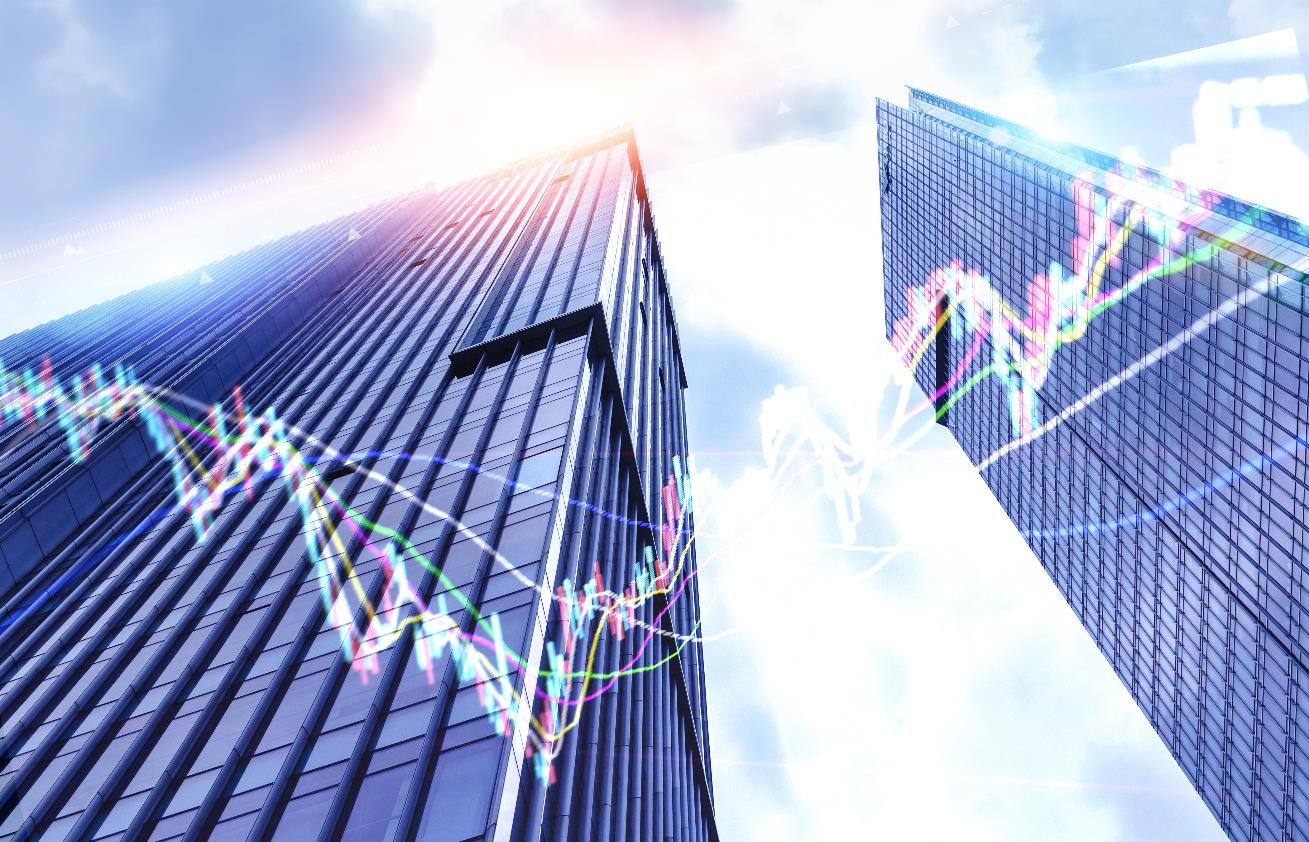 خطة البحث:
المقدمة 
المبحث الاول: ماهية المنظمات الذكية
 المطلب الاول: تعريف المنظمات الذكية واركانها
المطلب الثاني : خصائص و أهمية المنظمات الذ كية 
المطلب الثالث  : مبادئ المنظمات الذكية 
المطلب الرابع  : أهداف المنظمات الذكية .
 المبحث الثاني:  أساسيات حول المنظمات الذكية
المطلب الاول  : الفرق بين المنظمات الذكية و المنظمات التقليدية
المطلب الثاني:  تأثير الذكاء الإصطناعي على المنظمات الذكية 
المطلب الثالث : التحديات التي تواجهها المنظمات الذ كية وحلول المقترحة 
المطلب الرابع: أمثلة عن المنظمات الذكية تستخدم الذكاء الاصطناعي
الخاتمة:
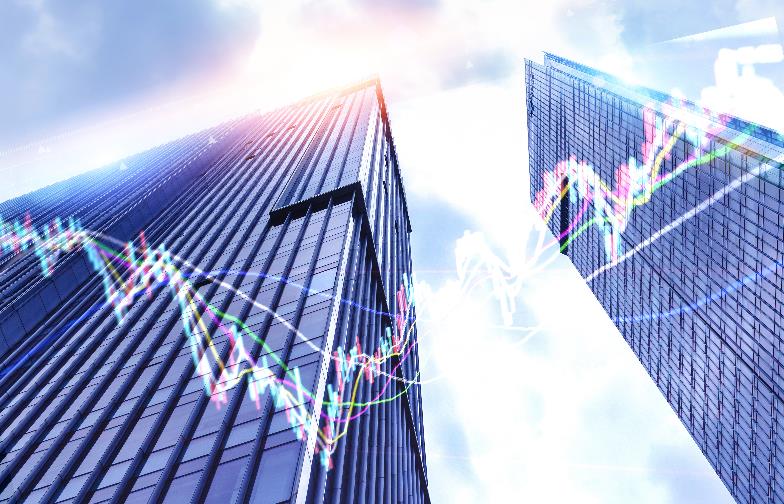 المقدمة:
单击此处添加标题
المقدمة
إن التغييرات المتسارعة التي شهدتها منظمات الأعمال اليوم والطبيعة الحركية المتسارعة لبيئة الأعمال العالمية، وديناميكيات السوق، والانفجار المعرفي والتقدم التكنولوجي، والشفافية والانفتاح العالمي، حتمت على العديد من المنظمات بإعادة النظر في آليات عمل المنظمات المعاصرة، من خلال البحث عن خصائص ذكية لتكون موجهة بالمعرفة بوصفها المورد الاستراتيجي الأهم في تكوين المنظمة الذكية , وامتلاكها قدرات تجعلها قادرة على مواجهة التحديات ، من خلال ادراكها بأهمية التعامل مع افراد متعلمين لتكون أكثر قدرة على التحكم بمصيرها، والمساهمة في تحقيق قيمة للمنظمة بما يضمن لها النجاح الريادي والتميز الاستراتيجي.
وتعد المنظمة الذكية هي منظمة القرن الحادي والعشرين الذي يتسم بالتغيير المتسارع و التقدم التكنلوجي وعظم التحديات وتوليد المعرفة والبدائل والاهتمام بالعنصر البشري ومنحه الثقة وتمكينه وتحفيزه على التعلم والابداع والمشاركة في صياغة الرؤية وبلورة الاستراتيجية واتخاذ القرار، فالعنصر البشري هو أحد الأصول التي لا يمكن التفريط بها والتي لهم اليد في بناء المنظمة المتألقة وجعلها ذكية.
ومن هذا المنطلق نطرح الاشكالية الرئيسية لهذا البحث:
ما المقصود بالمنظمات الذكية وفيما تتمثل اهميتها؟
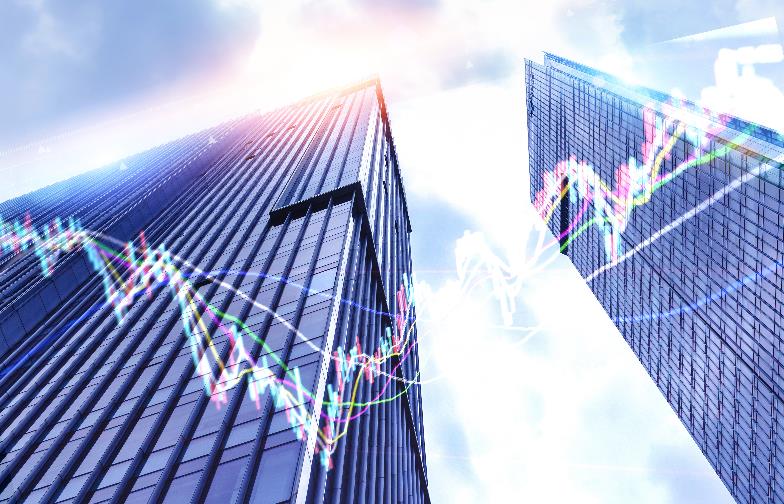 المبحث الاول:  ماهية المنظمات الذكية
المطلب الاول: تعريف المنظمات الذكية واركانها
اولا : تعريف المنظمات الذكية
تعريف  :Matheson & Matheson  هي المنظمة التي تتخذ القرارات الإستراتيجية الجيدة وهي تلك القرارات التي تنتج أفضل الفرص لخلق القيمة ويكون النشاط التنفيذي الفعال لهذه القرارات هو التصرف بذكاء

تعريف Vickers :هي المنظمات الناجحة التي تستخدم إستراتيجيات بعيدة الأمد لتحقيق مكاسب مستدامة على الأمد البعيد وإن قادها ذلك إلى التضحية بالمكاسب على الأمد القريب

تعریف Schwaninger هي المنظمة التي تتخذ القرارات الإستراتيجية النوعية وتنفذها بشكل فعال لتنتج أفضل الفرص لتوليد القيمة ولتبقى عالية الأداء وقادرة على النمو والاستمرار في النجاح والهيمنة على السوق
ثانيا: اركان المنظمات الذكية
الثقافة التنظيمية القائمة على المعرفة
القيادة الرشيدة الملهمة
البنية التحتية التكنولوجية المتطورة
التركيز على العملاء
الابتكار المستمر
التعلم التنظيمي
المرونة والتكيف
الاستدامة
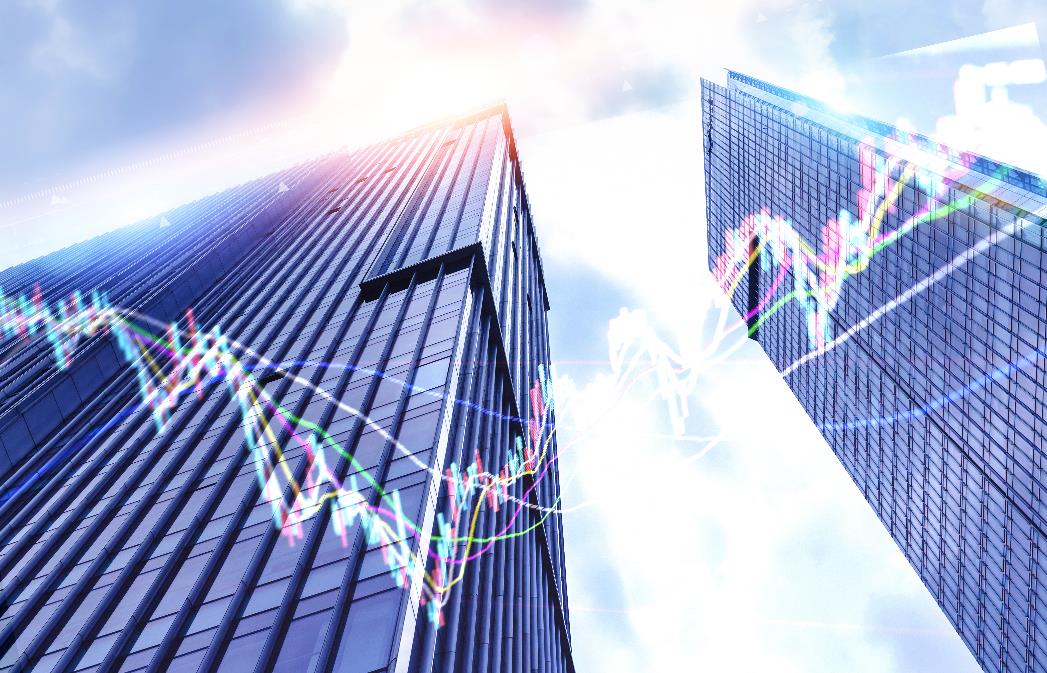 المطلب الثاني: خصائص واهمية المنظمات الذكية
أولا: خصائص المنظمات الذكية
الدافع
اتخاذ المخاطر
الرؤية المستقبلية
الابداع
تقسيم العمل
الاستقلال
ثانيا:اهمية المنظمات الذكية
-
أن اهمية المنظمات الذكية  تعود الى الكيفية التي يتم فيها ادارة المعرفة من خلال توليد المعرفة وتخزينها ونشرها وتوزيعها على الافراد العاملين، علماً أن المعرفة هي مصدر من مصادر الثروة وأساس التنافس في البيئة
تكمل ايضا اهمية المنظمات الذكية الى تحقيق مستويات عالية من الاداء نتيجة التطوير والتحسين المستمر والتدريب المتواصل للأفراد، ومن ثم المساهمة في استغلال الفرص في بيئة
تتمثل ايضا اهمية المنظمات الذكية في انها تأتي من تعاظم التطور المادي والمعرفي والمعنوي الذي يستوجب أن تتمتع به المنظمة بالذكاء والفطنة التي تؤهلها وتجعلها قادرة على المنافسة والبقاء والتكيف مع التغيرات في البيئة المحيطة
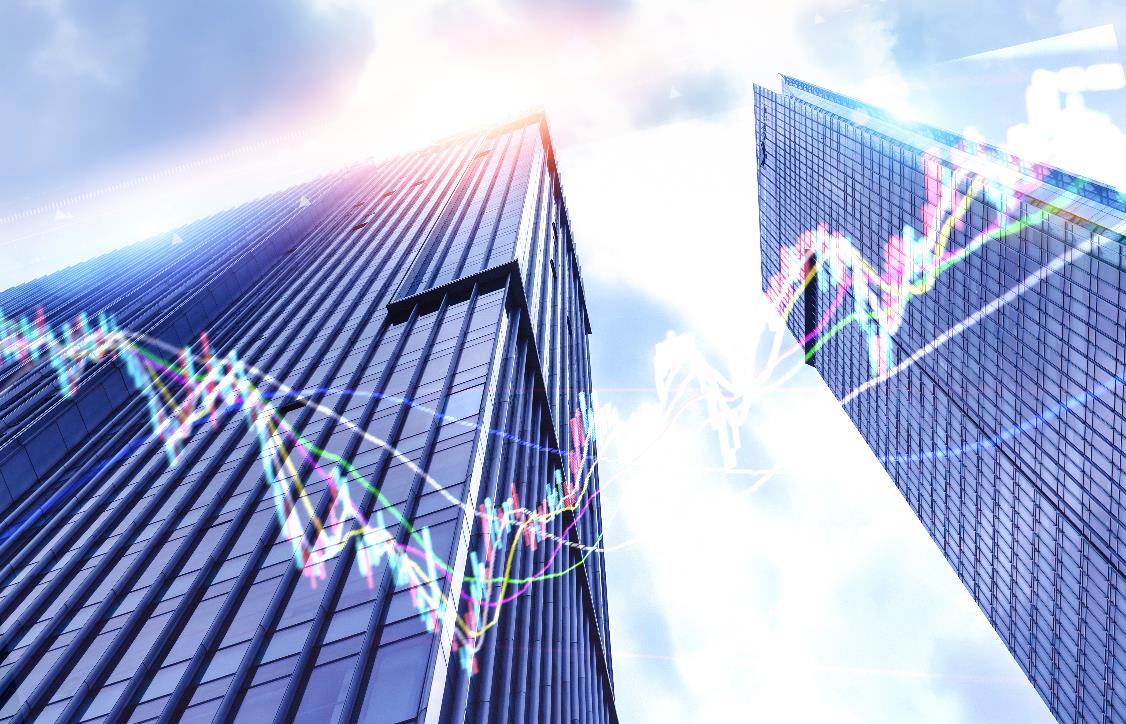 المطلب الثالث: مبادئ المنظمات الذكية
التعلم المستمر : تسعى المنظمات الذكية إلى تعزيز ثقافة التعلم المستمر بين موظفيها، مما يساعد على تطوير المهارات والمعرفة
الابتكار : تشجع المنظمات الذكية على الابتكار من خلال توفير بيئة عمل تحفز على التفكير الإبداعي وتقديم الأفكار الجديدة
التعاون : تعزز المنظمات الذكية التعاون بين الفرق المختلفة لتحقيق الأهداف المشتركة
استخدام البيانات : تعتمد المنظمات الذكية على تحليل البيانات لاتخاذ قرارات مستنيرة وتحسين الأداء
المرونة : تتمتع المنظمات الذكية بالقدرة على التكيف مع التغيرات السريعة في السوق والبيئة
المطلب الرابع: اهداف المنظمات الذكية
لقد تنوعت أهداف المنظمة الذكية بحسب الباحثين ووجهات النظر المختلفة، ولعل أهمها المتمثلة في:
تطوير كفاءة الموظفين
دعم البنية التحتية والتنظيمية
المساهمة في زيادة الطلب على المعلومات
تسليط الضوء على الفجوة المعرفية في الفكر الاداري
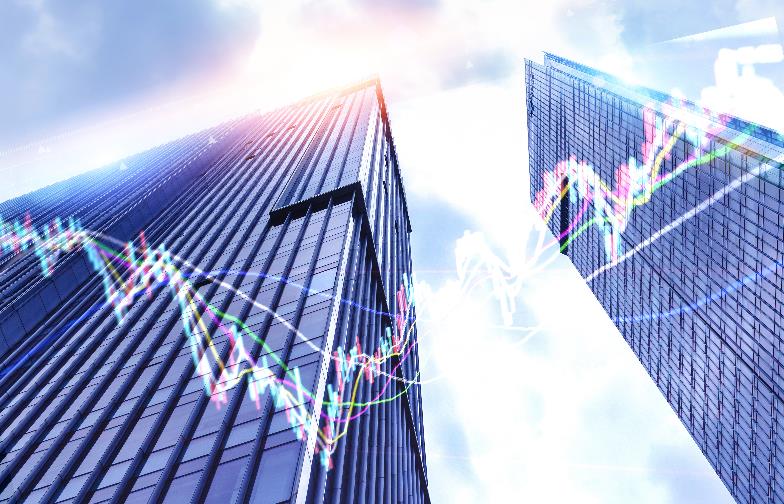 المبحث الثاني : أساسيات حول المنظمات الذكية
المطلب الاول: الفرق بين المنظمات الذكية والمنظمات التقليدية
المطب الثاني: تاثير الذكاء الاصطناعي على منظمات الذكاء
تحسين الكفاءة التشغيلية
تحليل البيانات الضخمة
تحسين تجربة العملاء
التنبؤ بالاتجاهات
تعزيز الابتكار
خفض التكاليف وزيادة الربحية
المطلب الثالث: التحديات التي تواجه المنظمات الذكية والحلول المقترحة
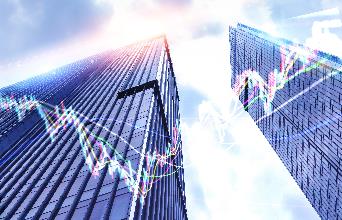 من التحديات التي تواجه المنظمات الذكية هي:
1_ادارة البيانات الضخمة: المنظمات تعتمد بشكل كبير على البيانات ووجود كميات ضخمة من البيانات Big Data) ) ويمكن ان يكون تحديا في جمعها - تخزينها ، تحليلها واستخراج قيمة منها.
 2_ مقاومة التغيير من قبل الموظفين: الانتقال الى بينة عمل ذكية يتطلب تغييرا في الثقافة التنظيمية والتعامل مع مقاومة الموظفين التكنولوجيا الجديدة. 
3_ قضايا الامان والخصوصية: مع زيادة استخدام البيانات والذكاء الاصطناعي يصبح الأمان وحماية البيانات من أبرز التحديات التي تواجه المنظمات الذكية 
4_ التكامل بين الانظمة المختلفة : تواجه المنظمات الذكية صعوبة في دمج الأنظمة التقليدية مع التقنيات الحديثة مثل الذكاء الاصناعي أو انترنت الاشياء.
5_ التكلفة العالية لتكنولوجيا الذكاء الاصطناعي: من الممكن أن تكون التكلفة المرتفعة لتطبيق تقنيات الذكاء الاصطناعي والتحليلات المتقدمة تحديا للعدد من المنظمات
6_ القصور في المهارات التكنولوجية: قد يواجا العاملون في المنظمات الذكية تحديات في اكتساب المهارات اللازمة للعمل مع تقنيات الذكاء الاصطناعي
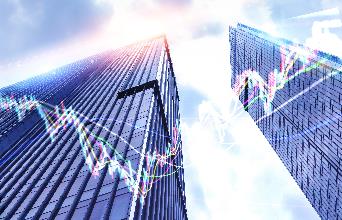 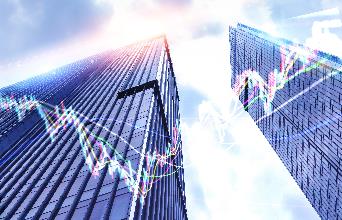 الحلول المقترحة تتمثل في:
1_استخدام تقنيات التحليل الذكي للبيانات
الاستثمار في تقنيات ادارة البيانات الحديثة مثل قواعد البيانات السحابية
2_ تقديم تدريب مكثف للموظفين على التقنيات الجديدة وتعزيز فهمهم لكيفية استفادتهم من هذه الأدوات في تحسين كفائتهم
3_تبني ثقافة متفتحة على الابتكار والتغيير داخل المنظمة
4_اعتماد سياسات أمنية صارمة 
5_استخدام منصات موحدة ومتكاملة تجمع بين الأنظمة المختلفة وتمكن من تدفق البيانات بسلالة بين الاقسام المختلفة
6_البحث عن حلول منخفضة التكلفة أو استخدام الحلول السحابية التي توفر الوصول الى هذه التقنيات دون الحاجة الى استثمارات ضخمة.
7 _توفير برامج تدريب مستمر للموظفين لضمان تطوير مهاراتهم التقنية
المطلب الرابع :امثلة عن المنظمات الذكية  التي تعتمد على ذكاء الاصطناعي
GOOGEL و AMAZONو MICROSOFT: تستخدم هذه الشركات العملاقة الذكاء الاصطناعي في محركات البحث المساعدين الصوتيين خدمات الحوسبة السحابية، والتسويق المستهدف.
NETFLIX: تعتمد على خوارزميات التعلم الآلي لتقديم توصيات أفلام ومسلسلات مخصصة لكل مستخدم. 
SPOTIFY: تستخدم الذكاء الاصطناعي لإنشاء قوائم تشغيل مخصصة بناءً على تفضيلات المستخدم الموسيقية. 
IBM WATSON: يستخدم في تحليل كميات هائلة من البيانات الطبية لتشخيص الأمراض وتطوير علاجات جديدة. 
AMAZON: تستخدم الذكاء الاصطناعي في إدارة سلسلة التوريد التوصيات والخدمة اللوجستية. 
ALIBNA: تستخدم الذكاء الاصطناعي في التسويق الرقمي خدمة العملاء، والكشف عن الاحتيال. 
TESLA :تستخدم الذكاء الاصطناعي في نظام القيادة الذاتية تحسين أداء المحرك، وتوفير تجربة قيادة مخصصة
Skandia: تستخدم الذكاء الاصطناعي للكشف عن عمليات الاحتيال، تقييم المخاطر الائتمانية وتقديم خدمات مصرفية مخصصة.
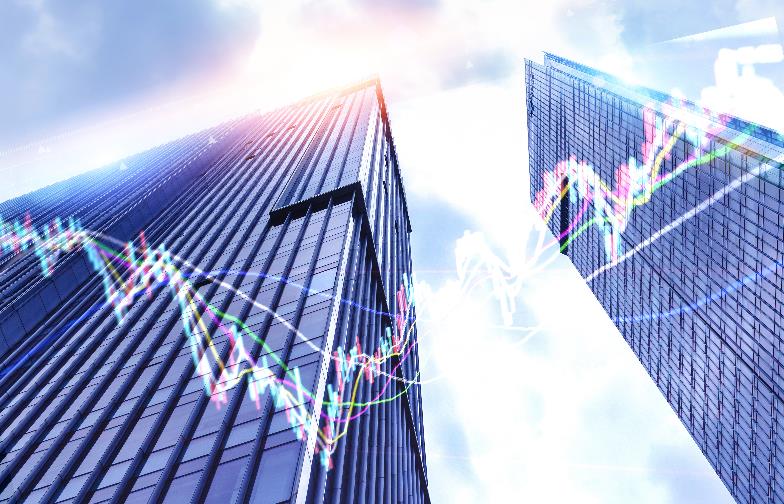 الخاتمة:
الخاتمة:
في الختام تبرز المنظمات الذكية كنموذج حديث لإدارة الأعمال، حيث تجمع بين المرونة والابتكار والاستدامة . من خلال تبني التيكنولوجيا الحديثة ، وبناء ثقافة تعليمية مستمرة و تشجيع المشاركة الفعالة للموظفين ، تستطيع هذه المنظمات ان تتكيف بنجاح مع المتغيرات البيئية وأن تحقق اهدافها الإستراتيجية